健康帶著走
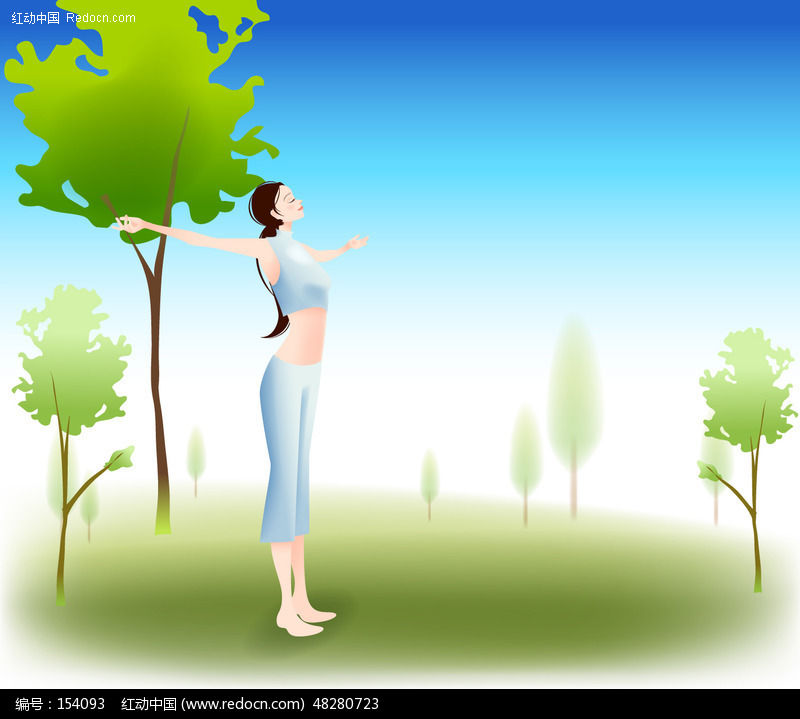 健康帶著走

                -------瑜珈提斯
瑜珈提斯
自我介紹
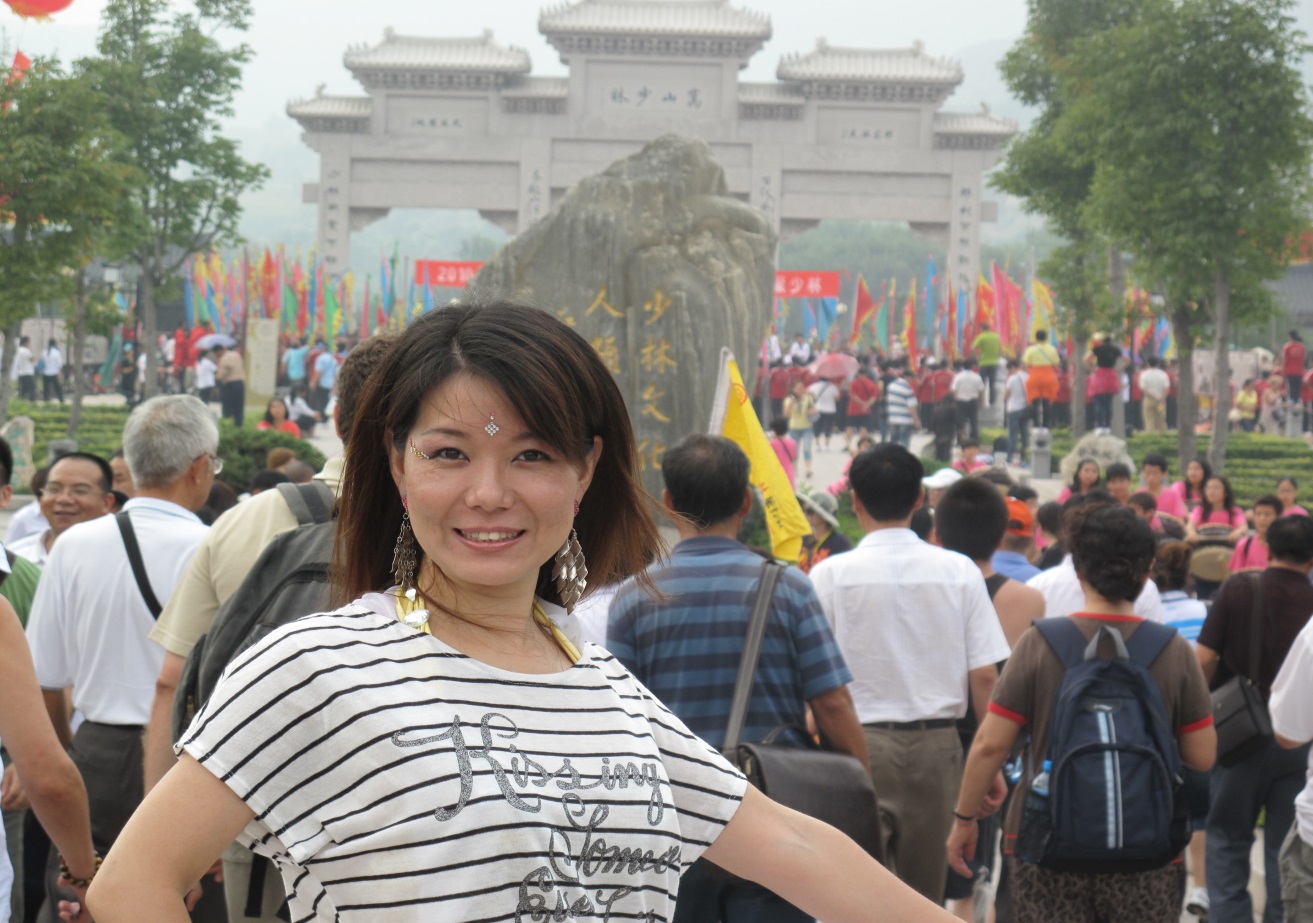 簡麗琴 (Rita)   03-4856693/0922936996
舞齡：93年~迄今      
證照：體適能有氧瑜珈證照
      亞洲肚皮舞師資證照(國際證照)
      MCPB埃及肚皮舞課程初、中、高級修畢
      肚皮舞教練證照
      中東舞蹈大師營研習證書
      夏威夷呼拉舞大師研習營證書
      寶來塢印度舞大師營研習證書
      成教初階研習證書/成教進階研習證書
      成教專業知能進階研習證書
經歷：國際旅展hula舞表演
      美國學校hula舞、印度舞表演
      圓山飯店hula舞表演
      中壢首華飯店肚皮舞表演
      桃園陽明公園管理中心動土肚皮舞表演
      桃園縣榮服處重陽節肚皮舞表演
      中悅藝廣肚皮舞、有氧瑜珈提斯、兒童流行舞蹈MV老師
      八德大勇國小、楊梅楊心國小教師進修有氧瑜珈、肚皮舞老師
      楊梅中秋晚會肚皮舞表演  
      福祿貝爾幼稚園幼兒舞蹈指導老師
      龍潭科學園區光電公司有氧瑜珈提斯老師
      龍潭科學園區科技公司有氧瑜珈提斯老師
獲獎： 99年9月---榮獲職業組【台灣肚皮舞公開賽】     《最佳編舞獎》
       102年1月---榮獲中東舞蹈最佳教練獎  
現任：楊梅舞珈皮舞蹈瑜珈工作坊專任教師
            八德社區大學--瑜珈提斯教師
            華映電子公司--瑜珈提斯教師
            八德身障館--慢飛天使體適能運動教師
            八德社區大學--綜合有氧舞蹈教師
           【聚光】愛心服務社團指導老師
             楊梅蘋果村社區--中東舞蹈教師
美好人生~從健康開始~
健康帶著走----瑜珈提斯
甚麼是瑜珈提斯？
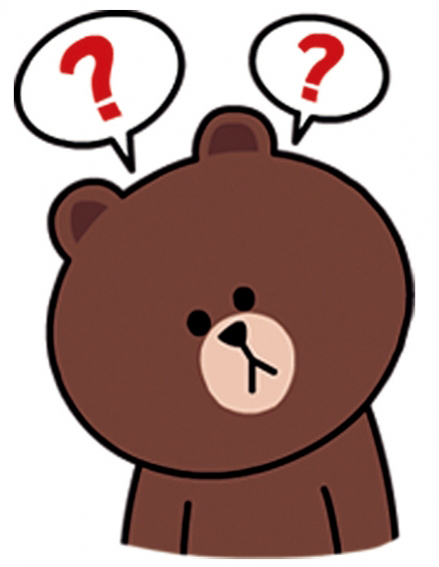 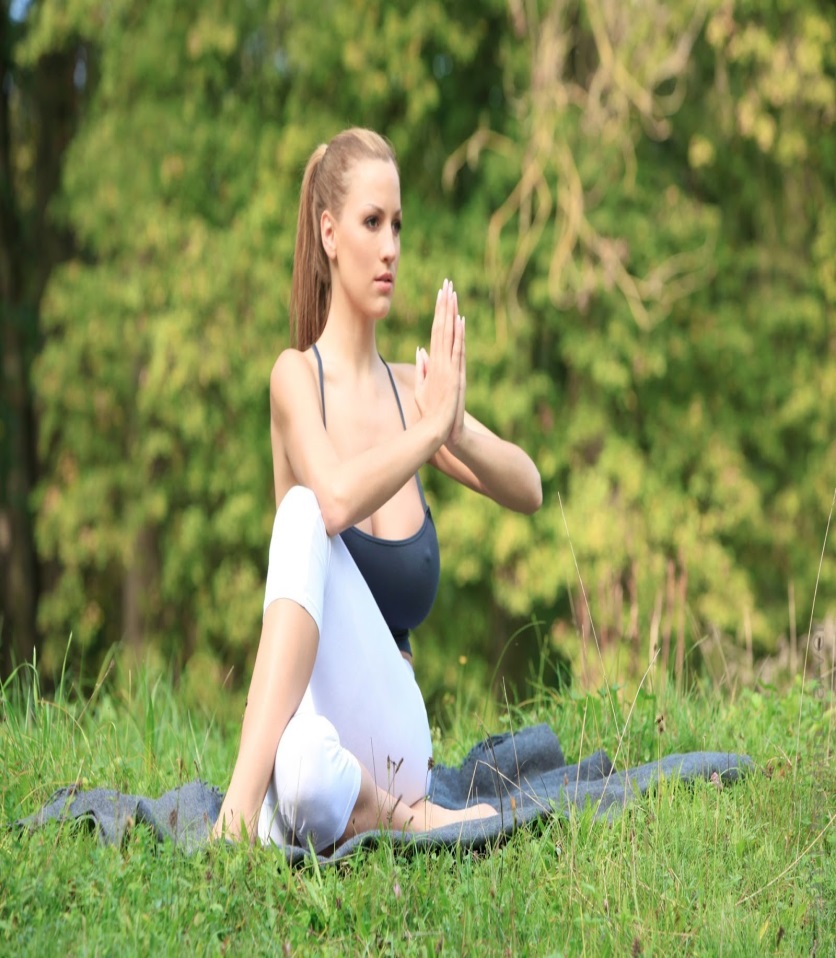 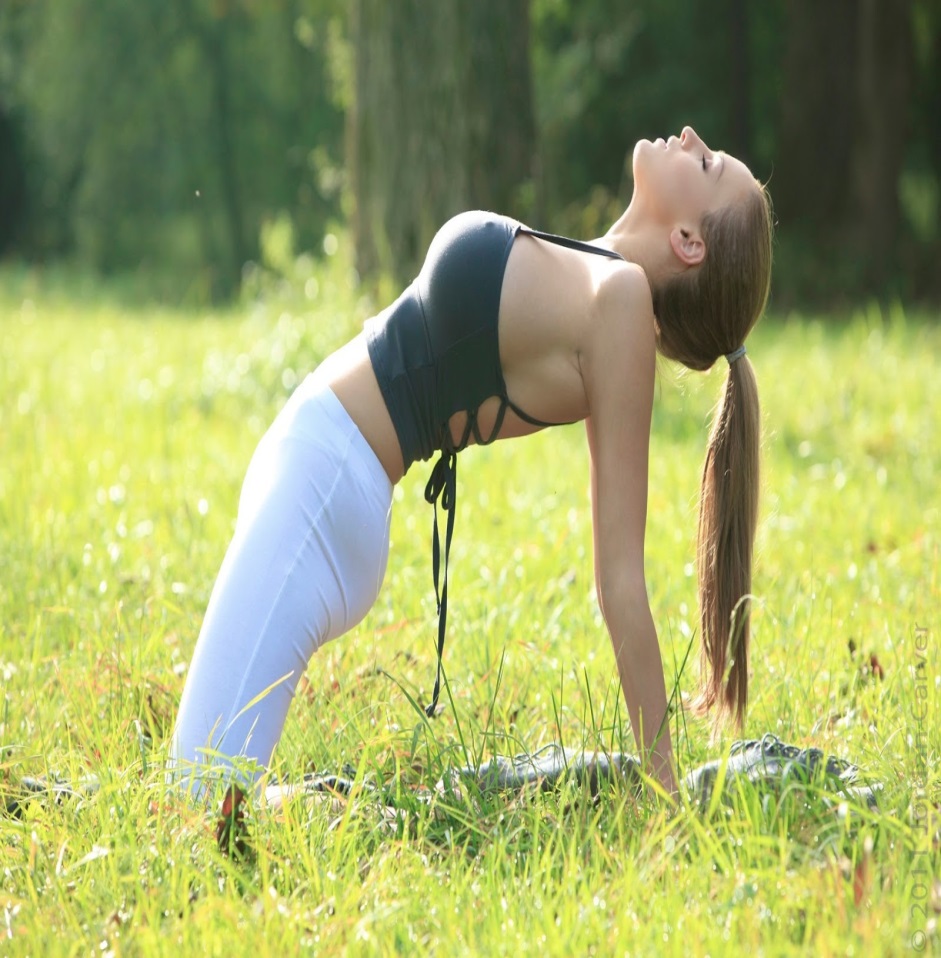 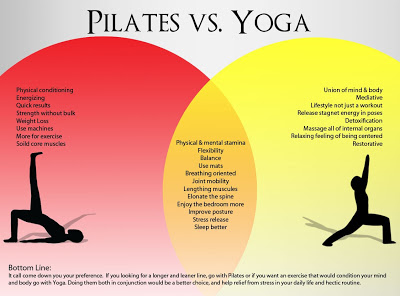 它是一種結合了傳統古老的養生功法及現代科學的醫療運動，融入了傳統瑜珈的體位法及皮拉提斯的肢體控制學，兼具二者優點之完美運動。
一、基於健康理由~非瑜珈提斯不可
1.提高肌耐力

2.強化核心力量

3.修復運動傷害

4.排除乳酸，運動後不痠痛

5.降低文明病疼痛
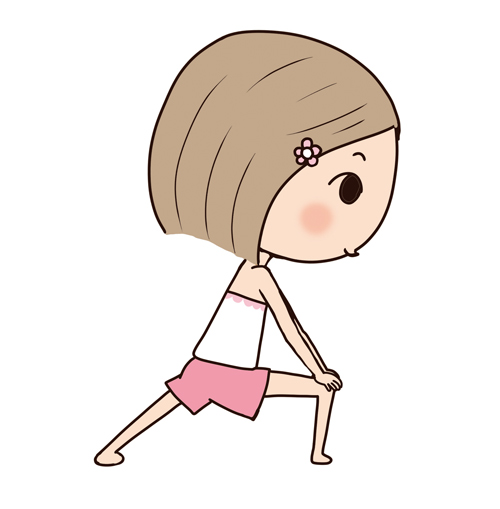 二、基於養生理由~非瑜珈提斯不可
1.讓身體更靈活，更省力

2.儲存身體能量，精神愈練愈好

3.預防骨質疏鬆，提高免疫力

4.紓解壓力，降低憂慮

5.男女老少，沒運動細胞也可以做得很好
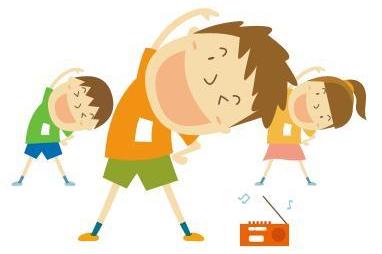 三、基於變年輕的附加價值~非瑜珈提斯不可
變美、變帥、變年輕有活力
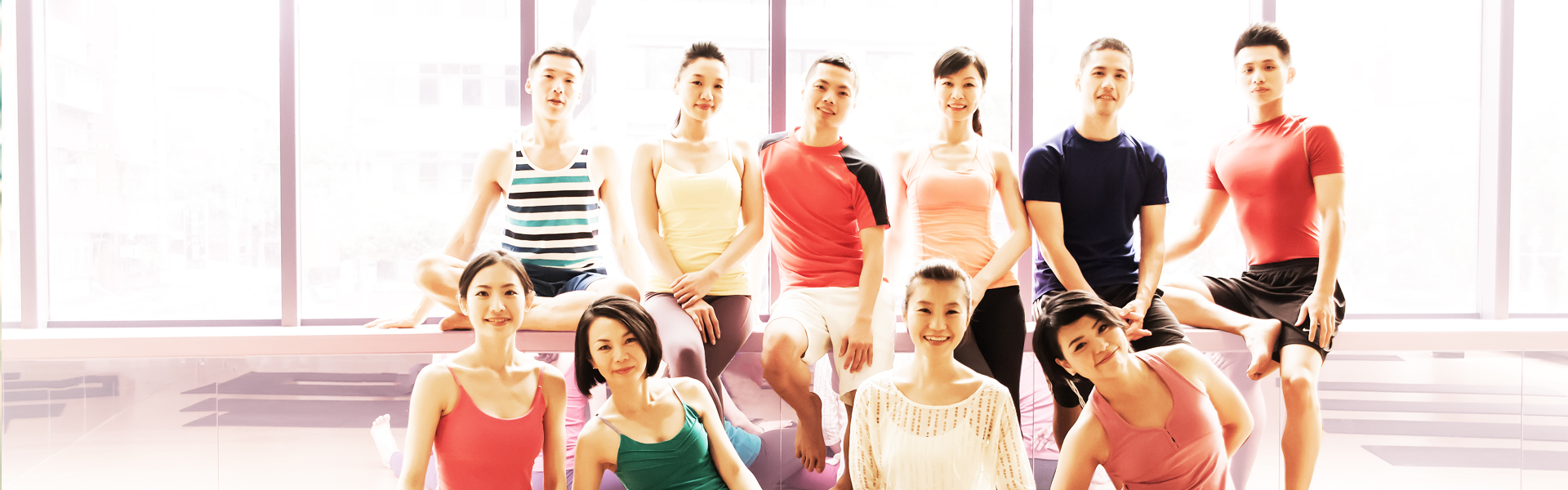 瑜珈提斯鍛鍊之基本知識
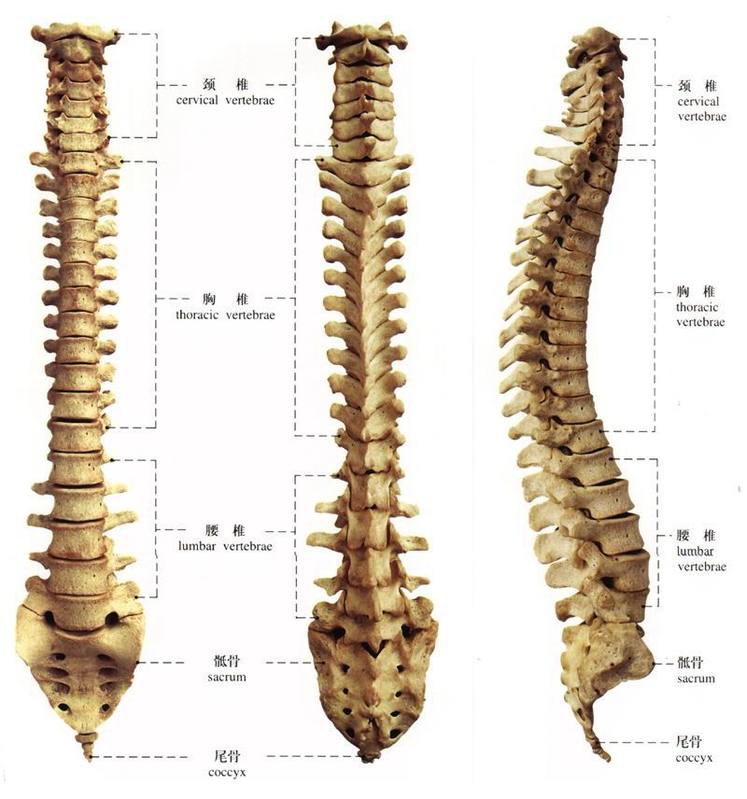 一、認識脊柱(共33塊椎骨)----如圖
頸椎---7節
胸椎---12節
腰椎---5節
薦椎---5節(融合)
尾椎---4節
瑜珈提斯鍛鍊之基本知識
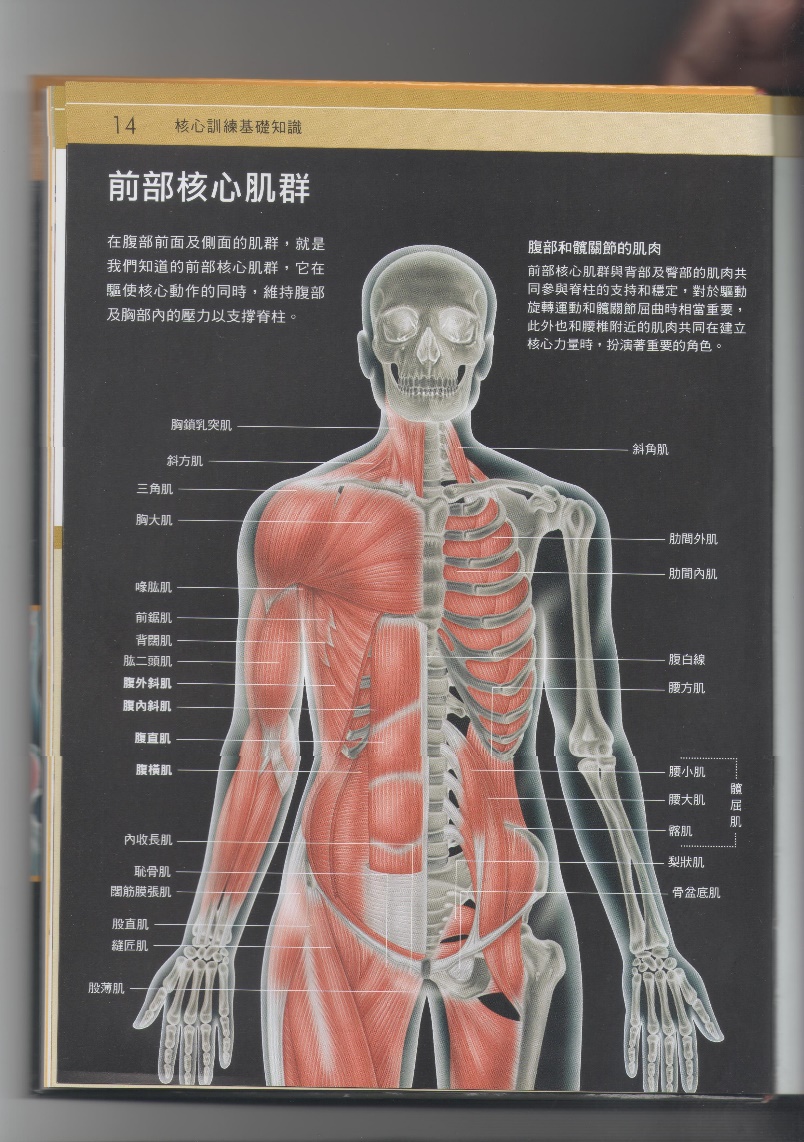 二、認識核心肌群---如圖
1.前部核心肌群：腹部前面及側面的肌群
              腹直肌(表層)
              腹橫肌(深層)
              腹外斜肌(表層) 
              腹內斜肌(深層)
              骨盆底肌(深層) 
              髖屈肌群(深層)
瑜珈提斯鍛鍊之基本知識
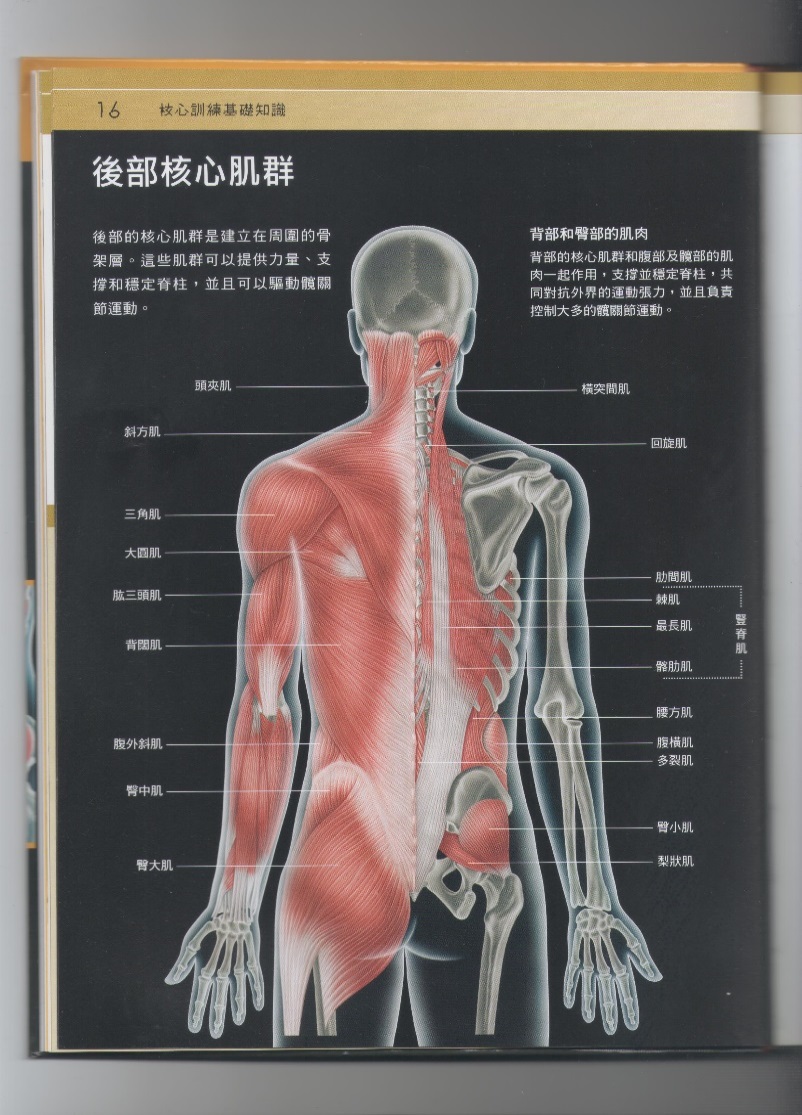 2.後部核心肌群：背部及臀部肌群
              豎脊肌(深層)
              多列肌(深層)
              腰方肌(深層)	
              臀小肌(深層)  
              臀中肌(深層)
              臀大肌(表層)
簡言之：核 心 肌 群 位 置
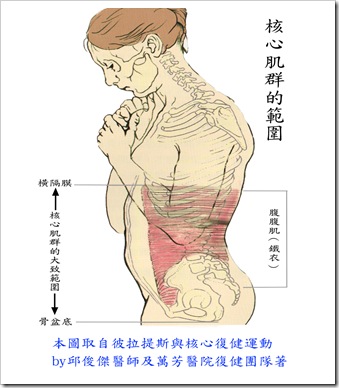 核心肌群的重要與核心復健運動          邱俊傑 醫師

核心肌群這個名詞已漸漸廣用於復健界及運動界，「核心肌群」是什麼呢？簡單的說就是一群負責保護脊椎穩定,支撐脊椎,減少椎間盤所受到壓力的肌肉群。依其功能和屬性，核心肌群可分為兩大群：第一群是深層核心肌群, 負責脊椎的穩定，減少脊椎的負荷及椎間盤的壓力。這些肌肉位於軀幹較深層的位置，主角是腹橫肌(transverse abdominis)與多裂肌(lumbar multifidi)，是負責維持脊椎穩定的第一線。第二群為表淺核心肌群,主要功能是控制脊椎的動作方向，平衡衝擊於脊椎的外力,。它是「穩定脊椎的第二道防線」。這兩群肌肉協條運作,可使脊椎處於穩定平衡的健康狀態。
分 享 教 學 相 片
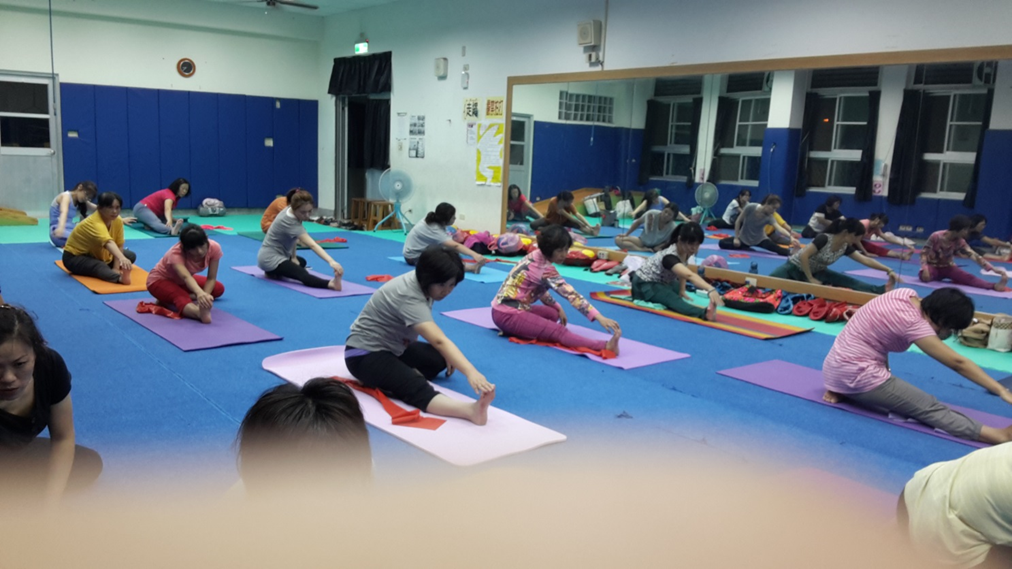 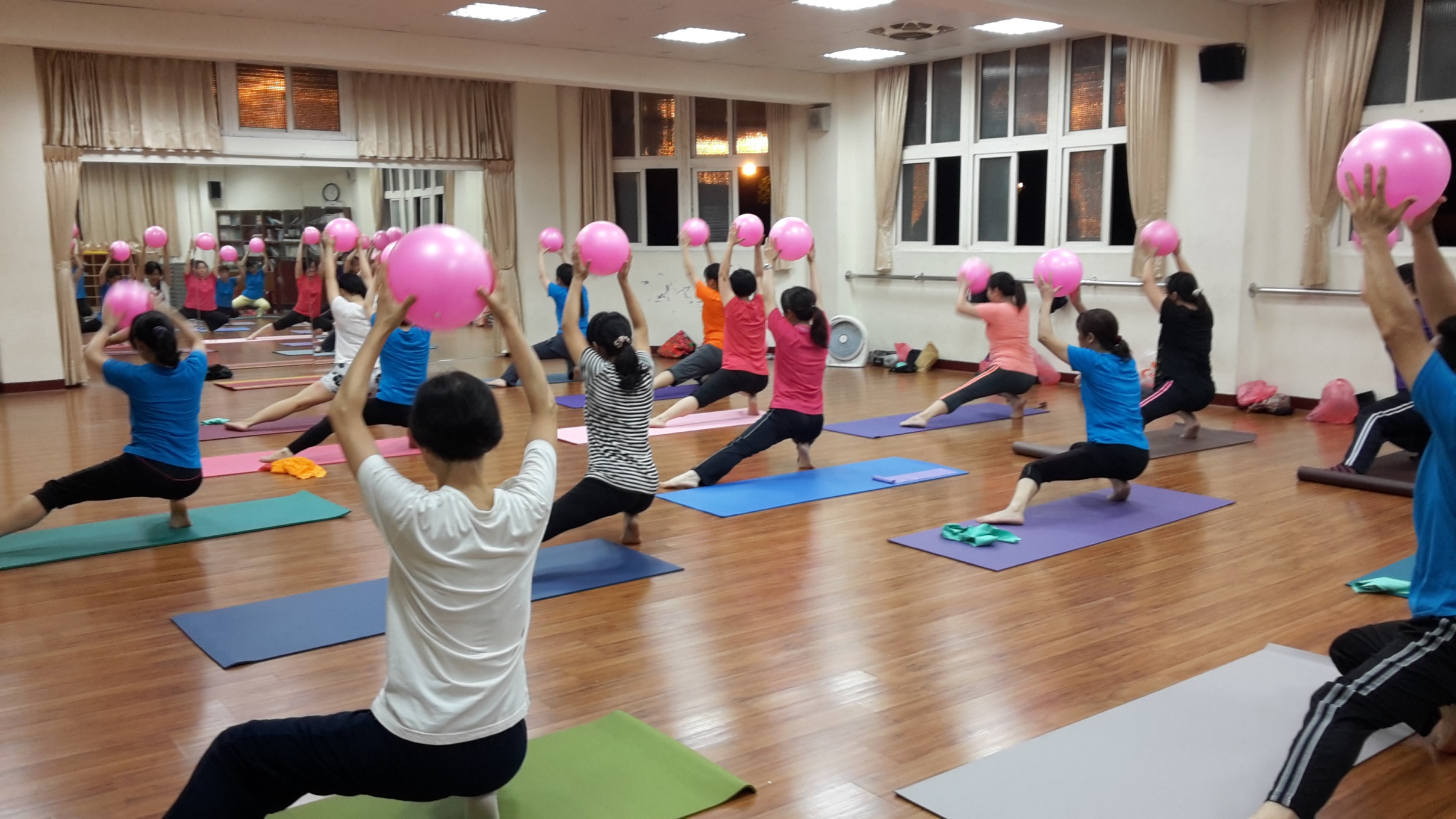 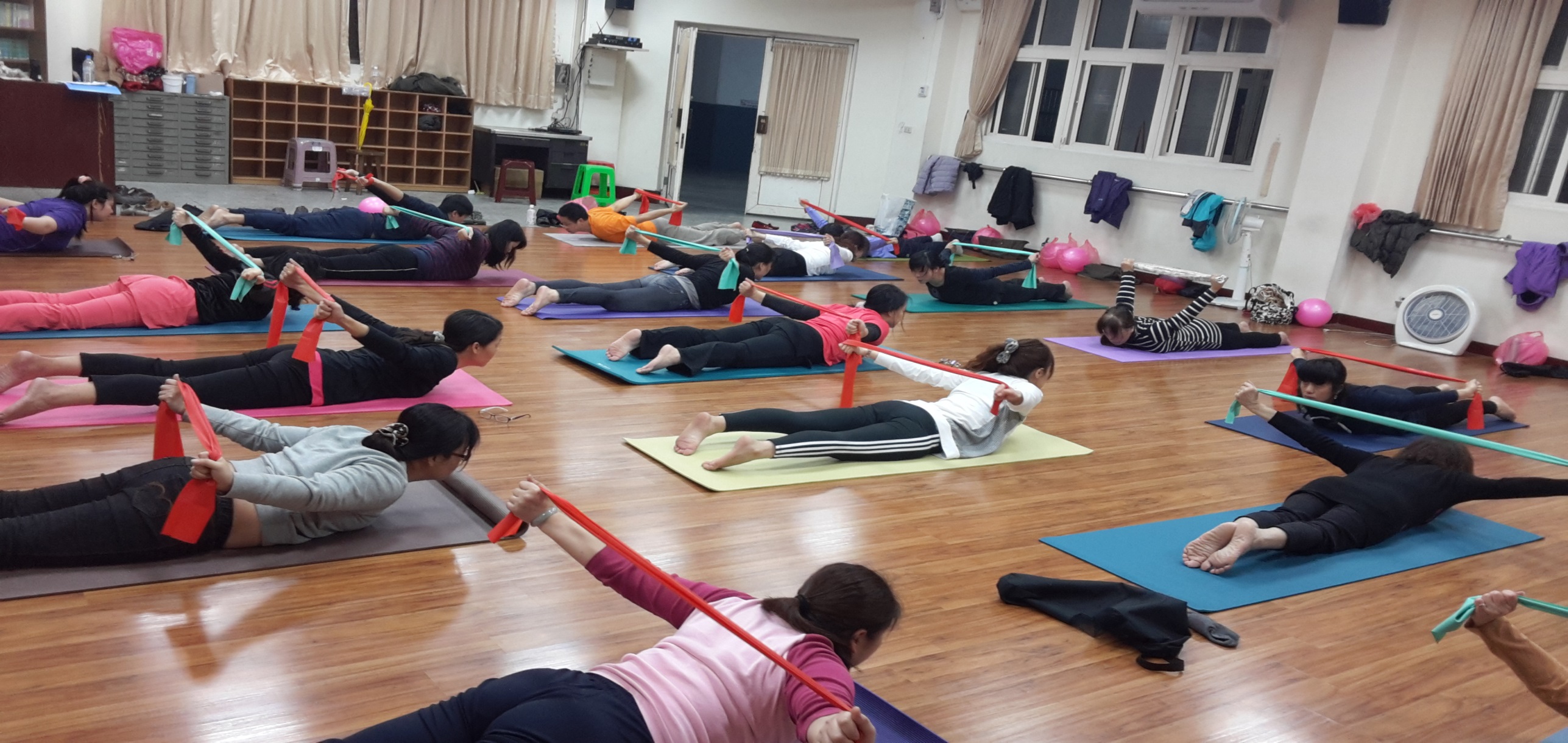 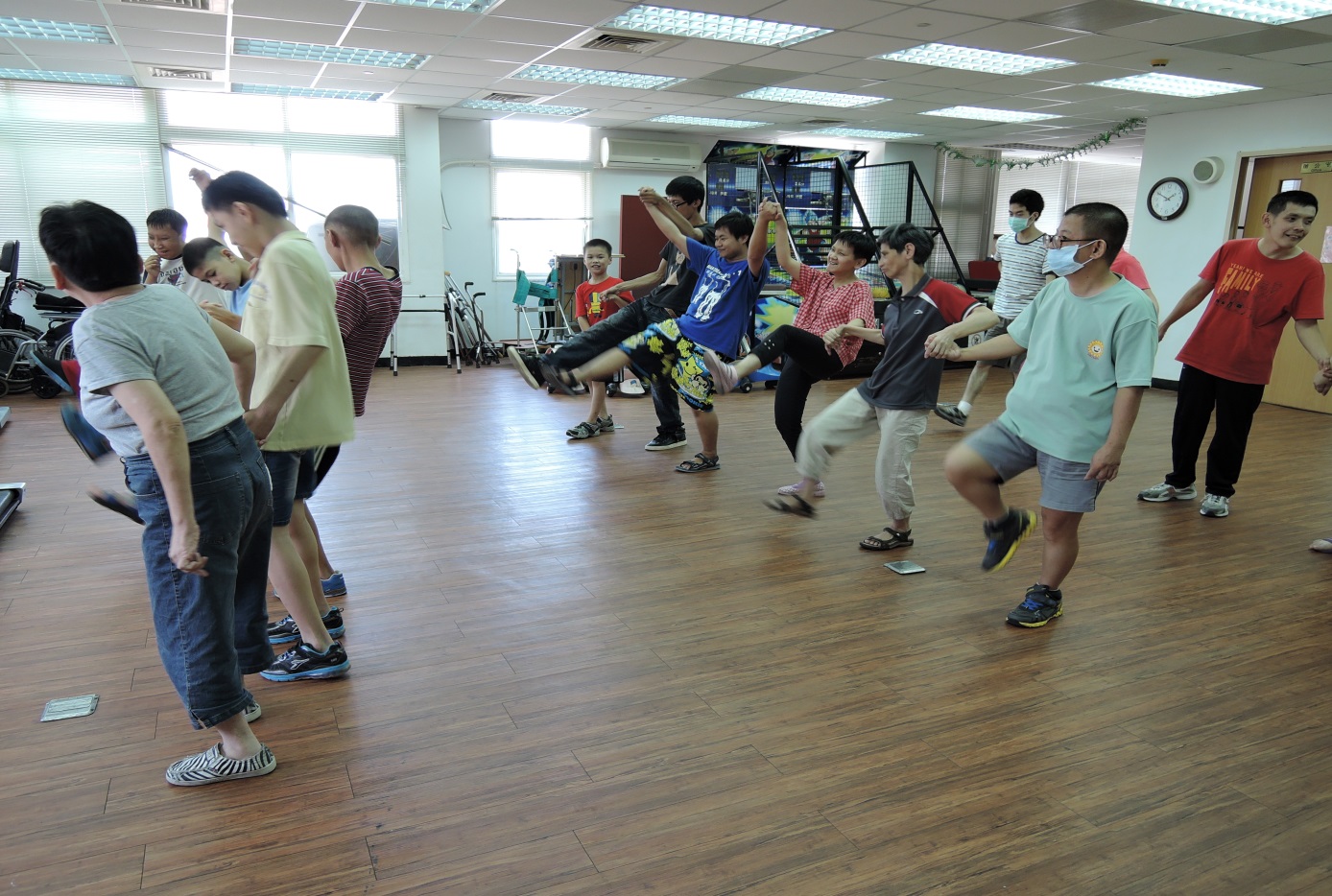 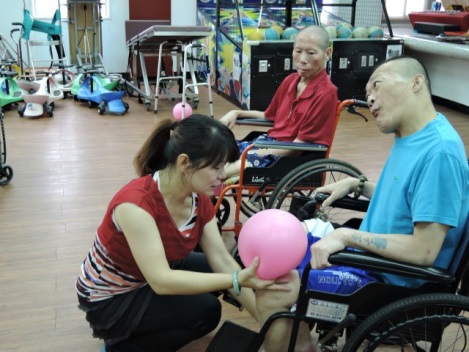 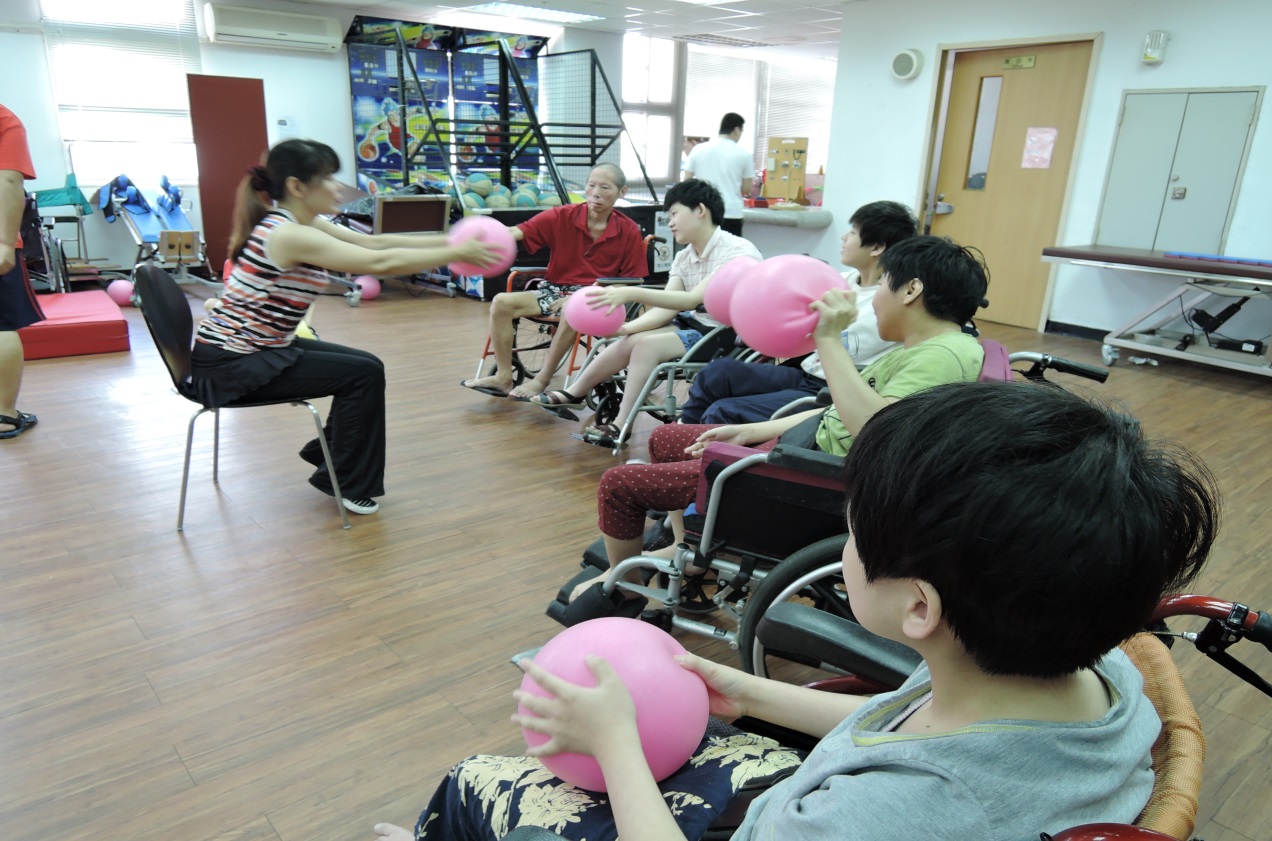 實際演練
一、	站姿之瑜珈提斯鍛鍊法

二、	坐姿之瑜珈提斯鍛鍊法
結      語
有健康的身體----



才能彩繪美麗的人生